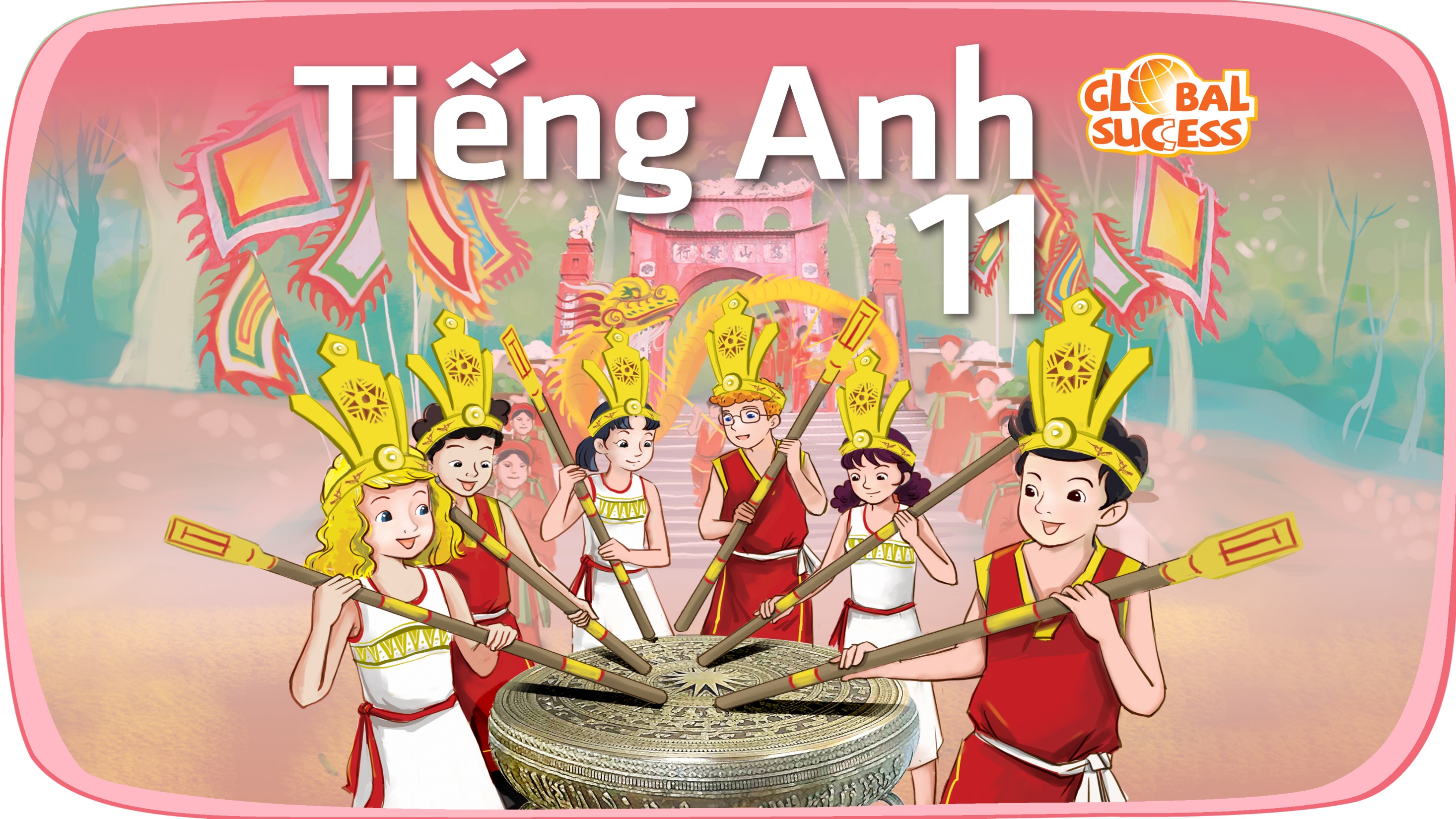 Unit
8
BECOMING INDEPENDENT
FAMILY LIFE
Unit
COMMUNICATION AND CULTURE / CLIL
LESSON 7
COMMUNICATION AND CULTURE / CLIL
LESSON 7
Pictures
WARM-UP
Task 1: Listen and complete the conversation 
Task 2: Make similar conversation for these situations
COMMUNICATION
Task 1: Read the text and complete the diagram. 
Task 2: Work in groups. Discuss the following questions.
CLIL
discuss what you want to change to be more independent.
EXTRA ACTIVITY
Wrap-up
Homework
CONSOLIDATION
WARM-UP
PICTURES
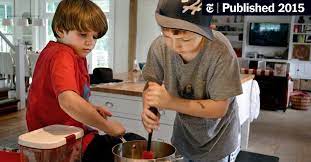 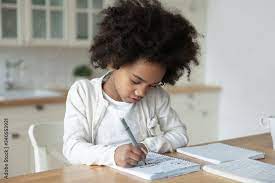 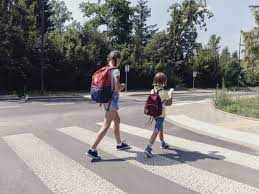 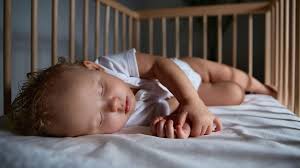 EVERYDAY ENGLISH
Listen and complete the conversation with the expressions in the box. Then practice it in pairs.
1
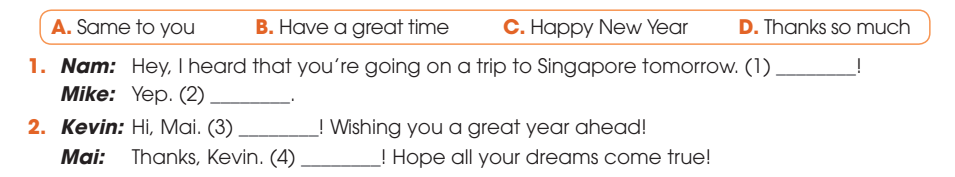 B
D
C
A
EVERYDAY ENGLISH
Useful expressions
EVERYDAY ENGLISH
2
Work in pairs. Use the models in 1 to make similar conversations for these situations.
Student A is going to take an exam.
Student B is expressing his/her wishes for Student A’s success.
Student B is not feeling well.
Student A is expressing his/her wishes for Student’s recovery.
CLIL
1
Read the text and complete the diagram.
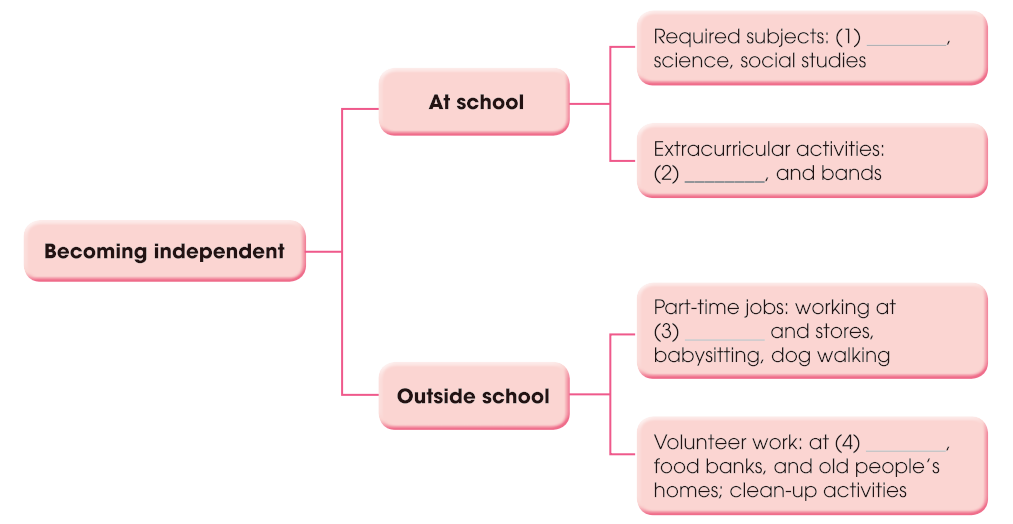 English, maths
sports, clubs
fast-food restaurants
at local hospital
CLIL
2
Work in groups. Discuss the following questions.
- Do American teenagers learn to become independent in the same way as Vietnamese teenagers? 
- What are the similarities and differences?
EXTRA ACTIVITY
Work in pairs and discuss what you want to change to be more independent.
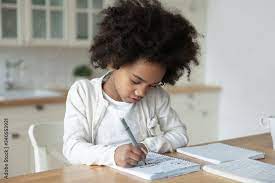 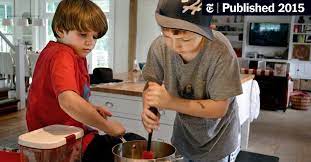 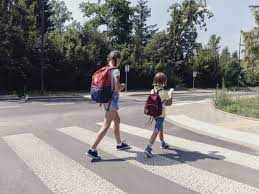 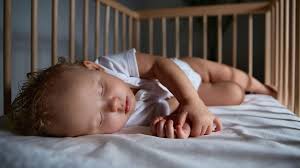 CONSOLIDATION
1
Wrap-up
What have you learnt today?
Teen independence in the US
Review expressions for wishes and responding
CONSOLIDATION
2
Homework
Do exercises in the workbook.
Prepare for Lesson 8 - Unit 8.
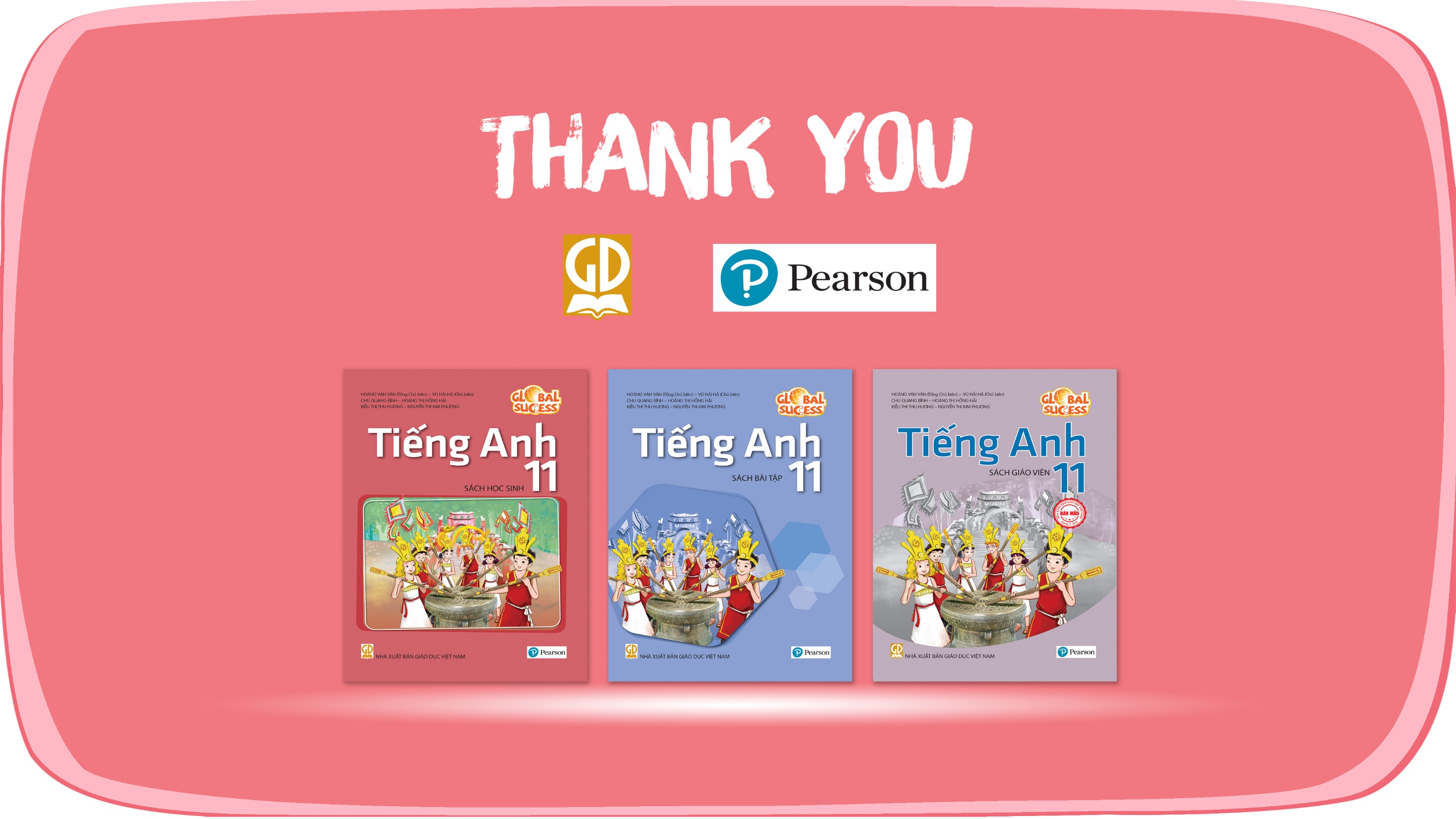 Website: hoclieu.vn
Fanpage: facebook.com/sachmem.vn/